REPRODUCTIVE BIOLOGY
Testes and ovaries are paired organs located in the body cavity.
First sexual differentiation is observed a month later in post-hatching period
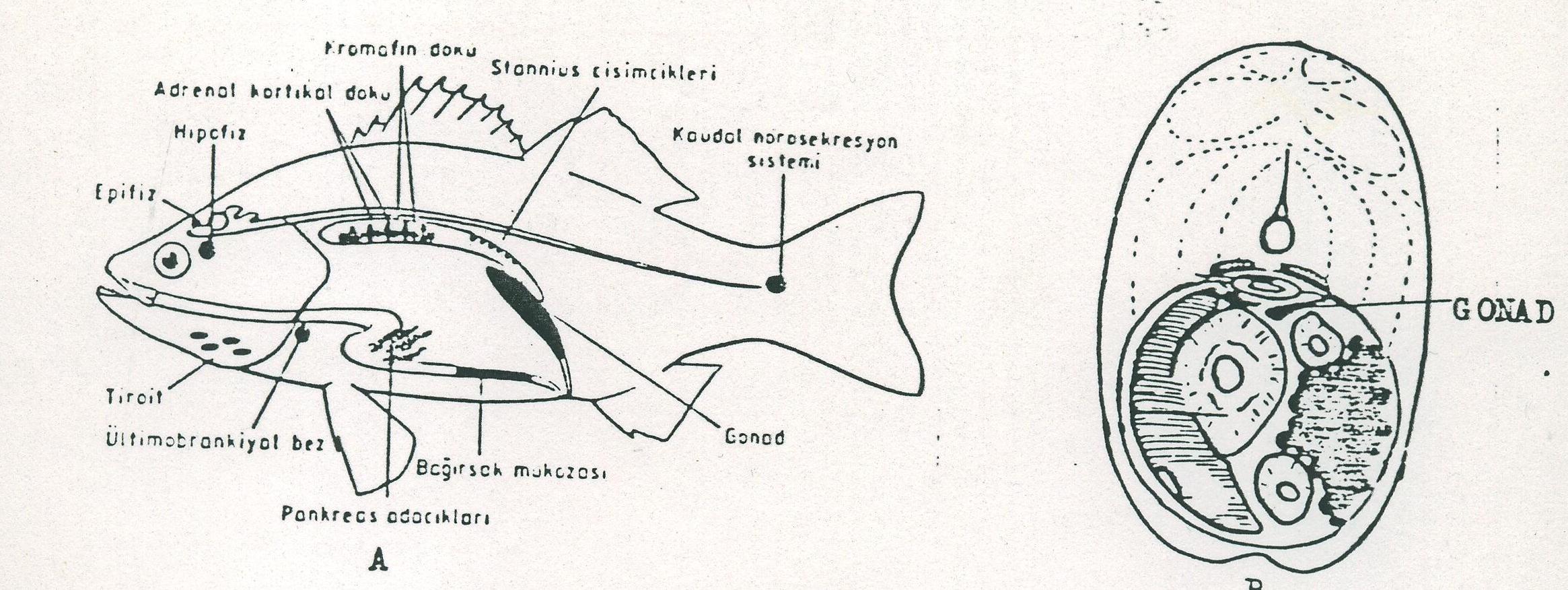 SPERMATOGENESİS
The structure of rainbow trout testis is of lobular type
Testicular capsule, which surrounds testis, sends extensions of connective tissue into the testis
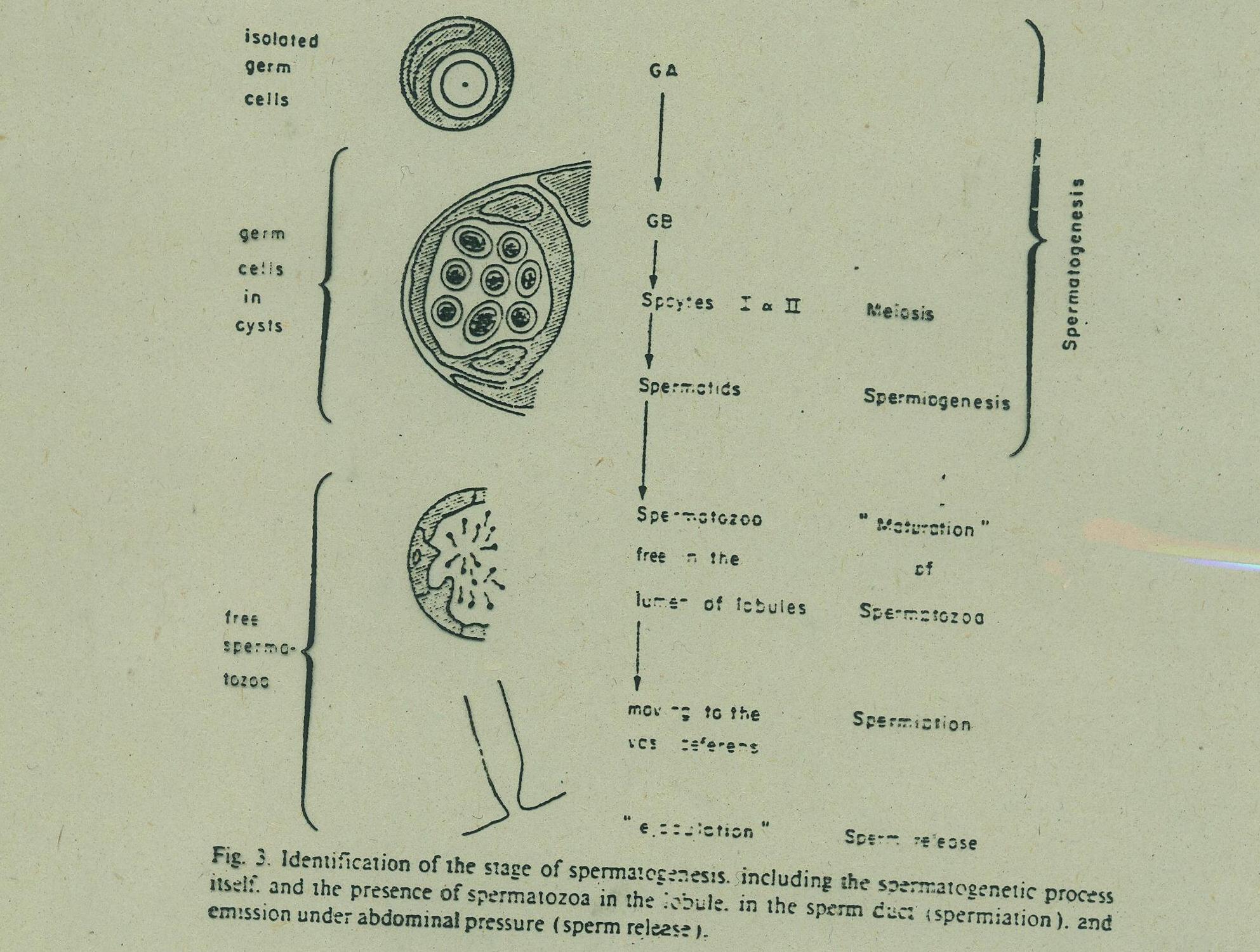 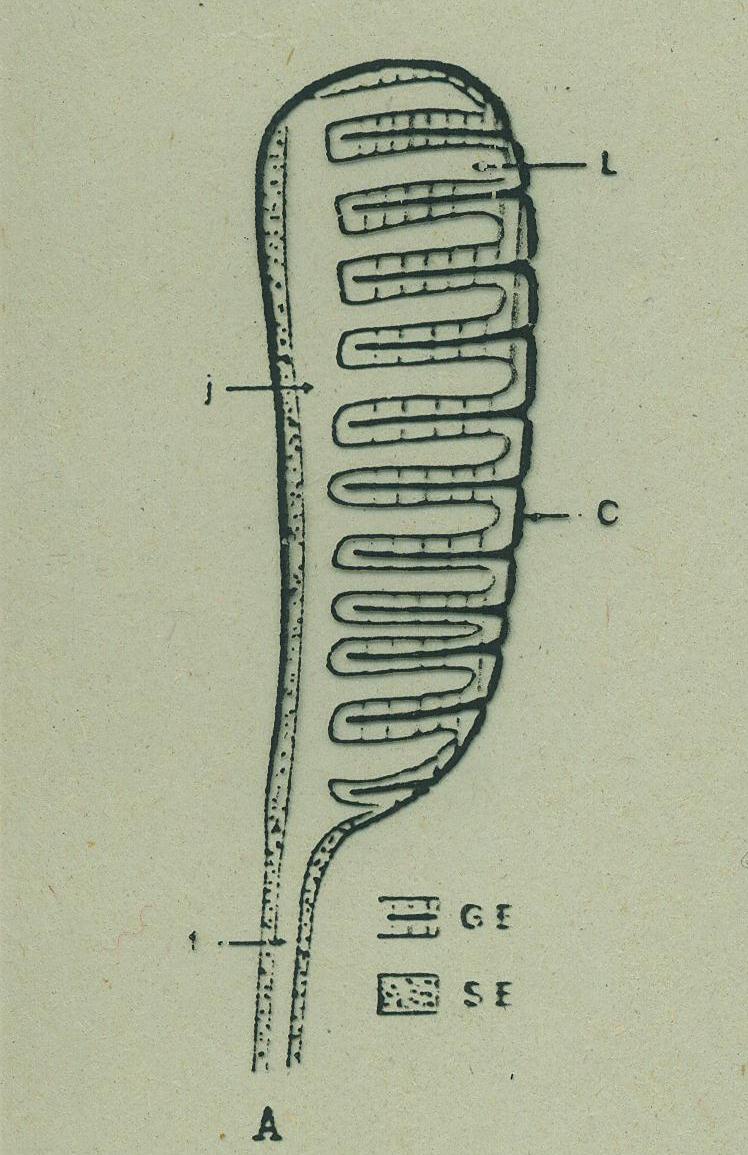 Oogenesis

As a female fish grows, there is proliferation of oogonial cells in the ovary that eventually develop into the oocytes that are commonly referred to as eggs. 

Ovaries are organized into clusters
Dictyate oogonia and meiotic oocytes becomes progressively izolated by epitheloid cells
Oocyte is enclosed in follicles and may undergo its growth process
It takes at least 6 months for the ovarian process to be fully complete. 

Stage I of oocyte development involves the development of basic cellular structures
Stage II is vitellogenesis, which is the synthesis and uptake of egg yolk proteins which provide nutrients for the developing embryo. 
Stage III of oocyte development is maturation which is caused by the steroid hormone progesterone. It is the final stage of development and usually requires 24-72 hours. This step must be completed for viable eggs to be spawned. 
Spawning
Stage IV is spawning which should occur shortly after maturation or the eggs will become overripe. In an aquaculture setting, spawning requires the proper environment or ultimate factors to elicit spawning behaviors.
A. How does the reproduction cycle start in gonads?
	1. Females have ovaries, which produce eggs.
	2. Males have testes, which produce sperm (milt).
	3. Development of eggs and sperm directly affected by:
		a. Water temperature.
		b. Availability of food.
		c. Amount of dissolved oxygen (DO).
		d. Photoperiod or length of day.

B. How do development and environmental conditions affect hormonal action?
	1. Final ripening of eggs dependent on release of gonadotropins. 
	These are activated by the pituitary gland and stimulate the gonads.
	2. Dependent on following environmental conditions: light, temperature, presence of male, and vegetation
SEXUAL MATURITY (PUBERTY)
depends on
Growth (body development)
Temperature (water and atmosphere)
Light
Hormonal regulation

Species
age
Individual physiology

Small fishes reach to puberta earlier than bigs. 
The females usually take longer to mature than the males.
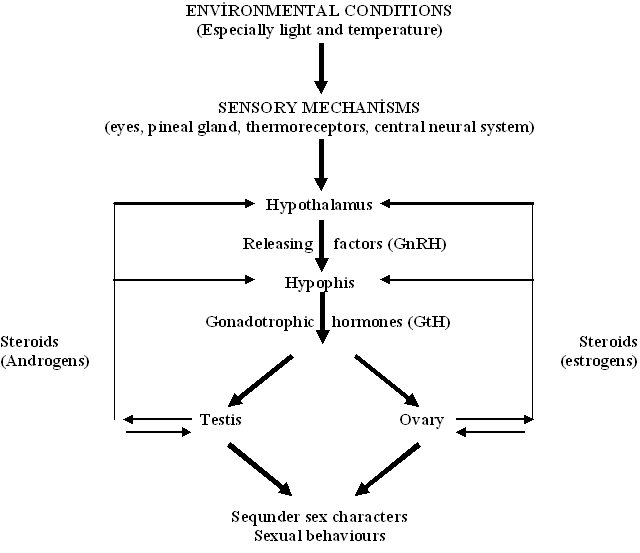 Female




Male